Halbschriftliche Multiplikation
الضرب [aldarb]
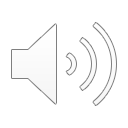 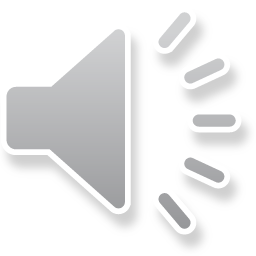 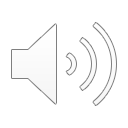 das Produkt
der 1. Faktor
der 2. Faktor
die Multiplikation
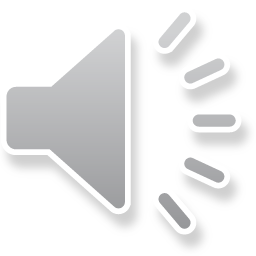 الناتج 
[alnatj]
الضارب
[aldrb]
المضرب به
[almdrub bh]
الضرب
[eamalih]
7  ·  15  =  105
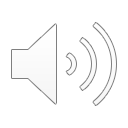 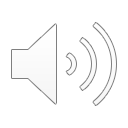 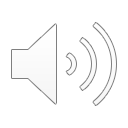 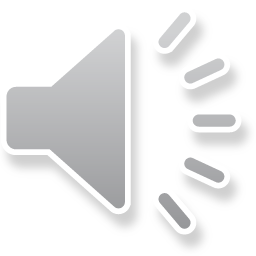 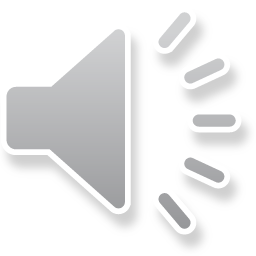 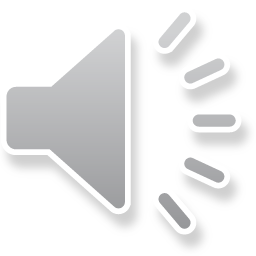 Halbschriftliche Multiplikation
الضرب [aldarb]
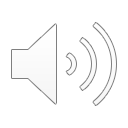 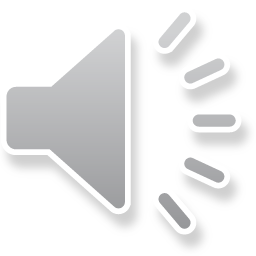 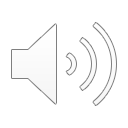 7 · 15  =  105
der Rechenweg
die Gleichung
die Malaufgabe
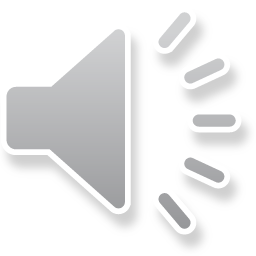 طريقة الحساب
[tariqat alhisab]
عمليه الضرب
[eamalih aldarb]
المعادلة
[almueadala]
.
7  15 = 105
Sieben mal fünfzehn ist gleich einhundertfünf.
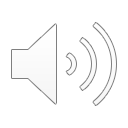 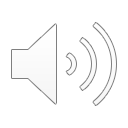 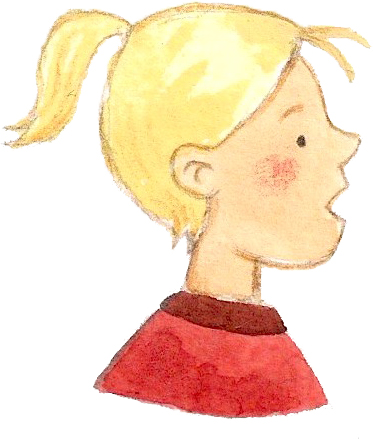 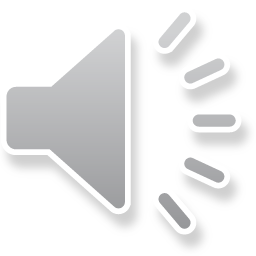 سبعة في خمسة عشر يساوي مائة وخمسة.
[sabeat fi khamsat eashar yusawy miayat wakhamsatun.]
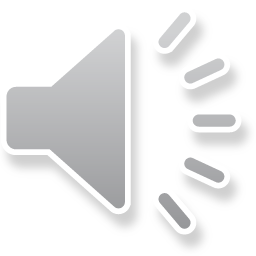 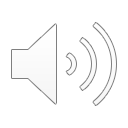 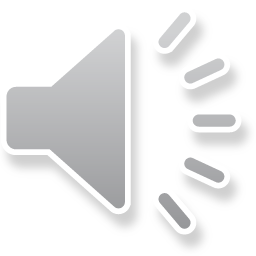 Halbschriftliche Multiplikation
الضرب [aldarb]
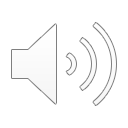 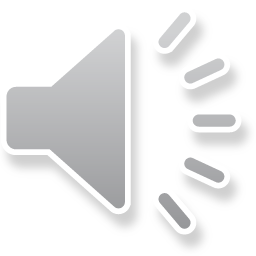 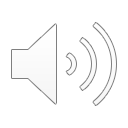 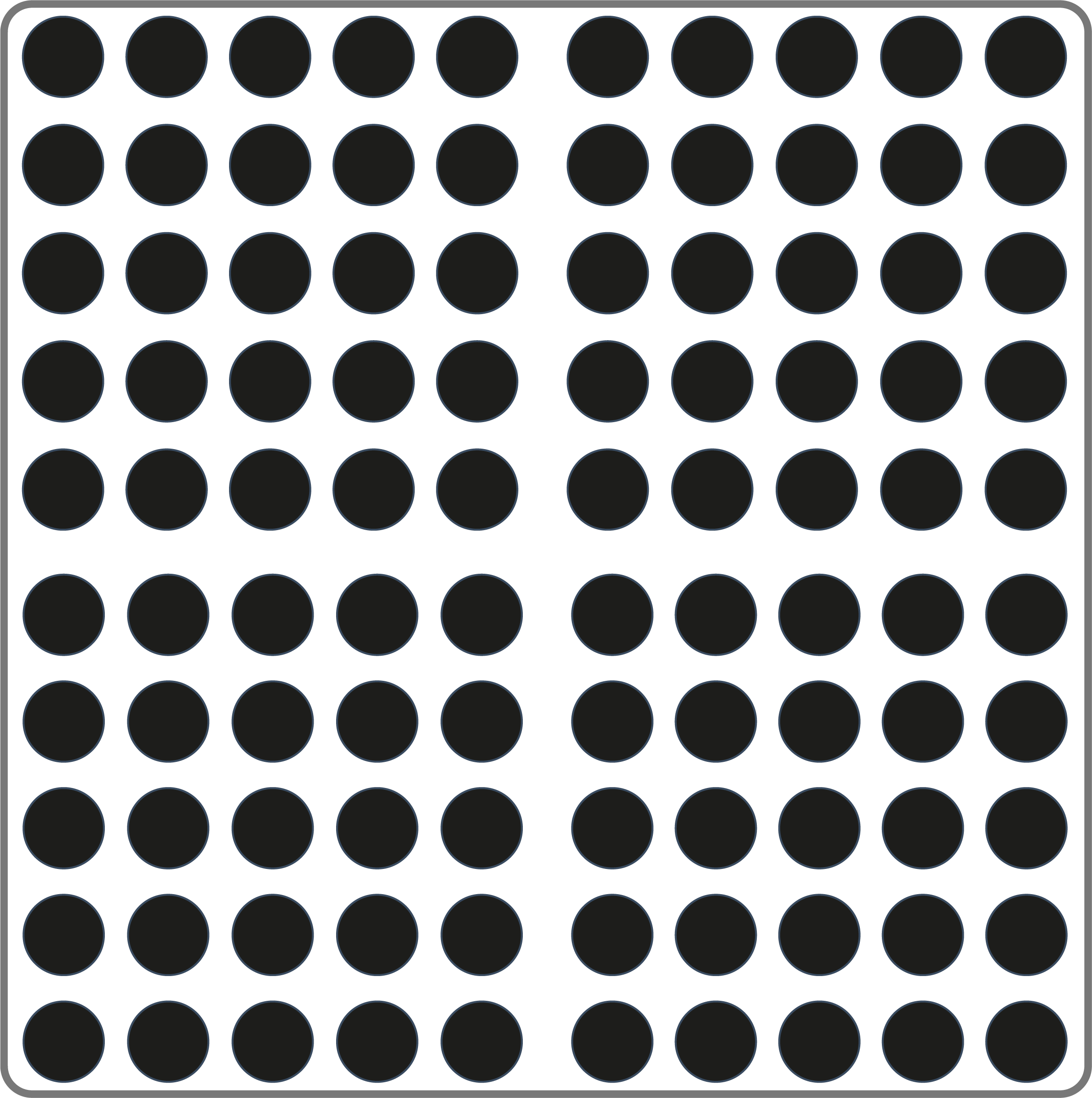 schrittweise Multiplizieren
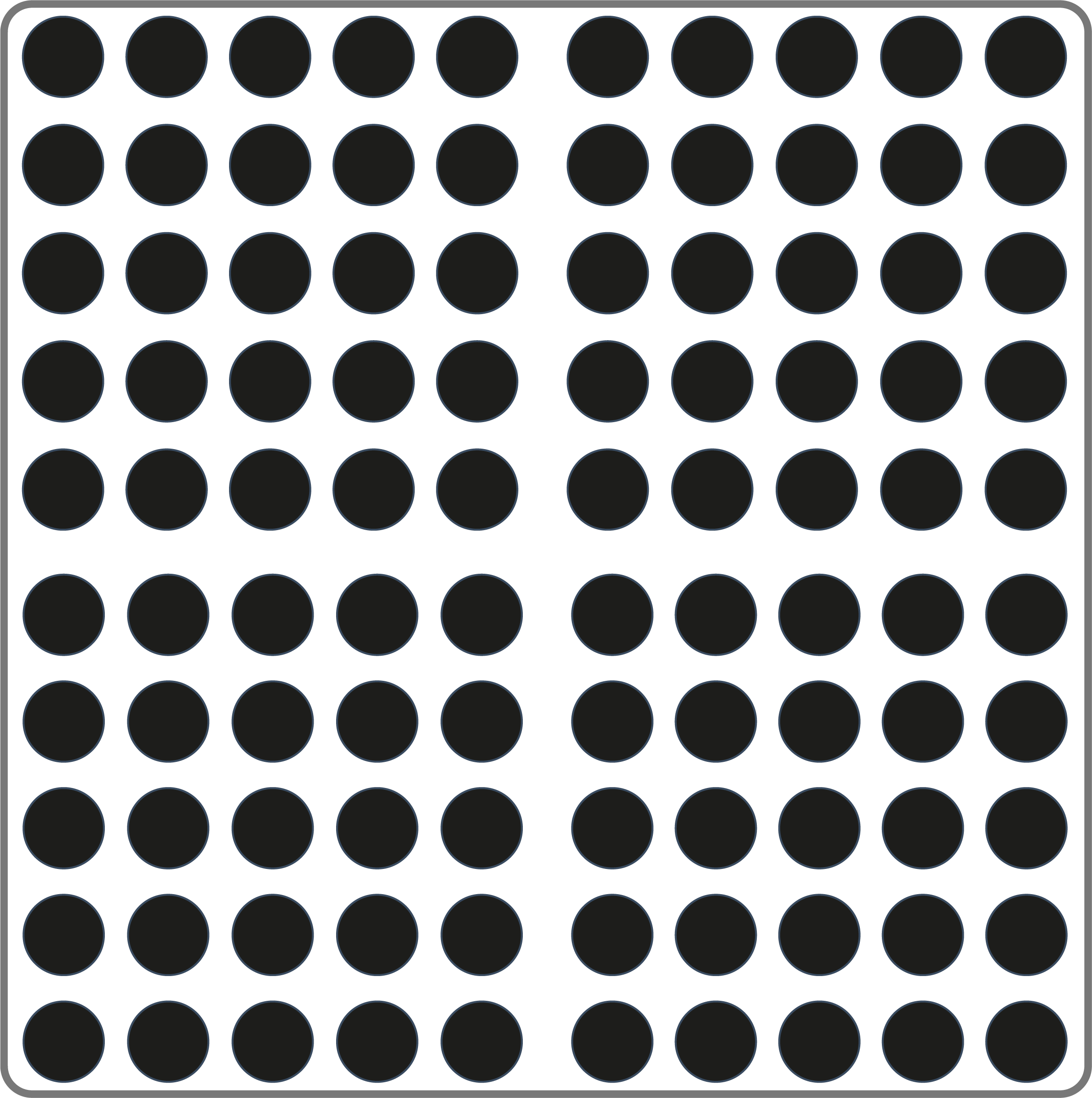 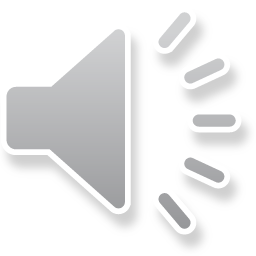 اضرب خطوة بخطوة
[aidrib khatwatan bikhutwa]
Ich zerlege die Aufgabe in zwei Malaufgaben.
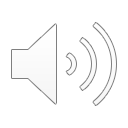 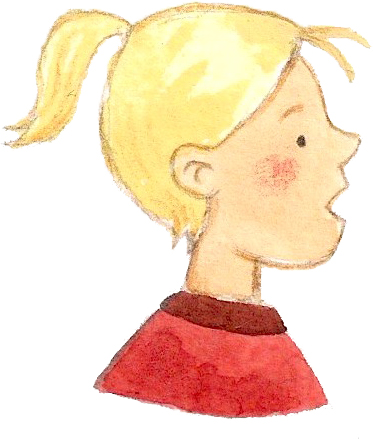 7 · 15 = 70 + 35 = 105
7 · 10 = 70
انا اقسم المسألة إلى مسألتين ضرب.
[ana aqsam almas'alat 'iilaa mas'alatayn darb.]
7 ·   5 = 35
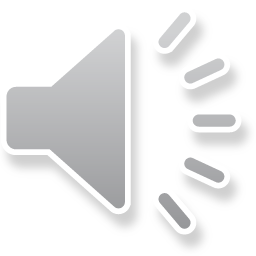 Halbschriftliche Multiplikation
الضرب [aldarb]
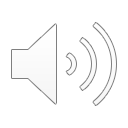 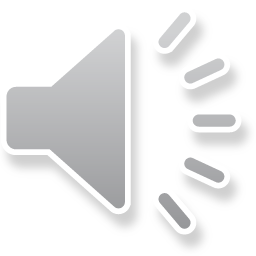 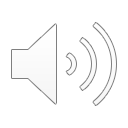 Stellenweise Multiplizieren mit dem Malkreuz
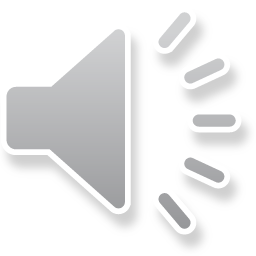 الضرب نفس القيم باستخدام علامة الضرب. 
[aldarb nafs alqiam biastikhdam ealamat aldarba.]
Ich rechne die Aufgabe mit dem Malkreuz aus.
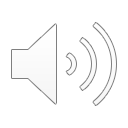 16 ·  13 = 208
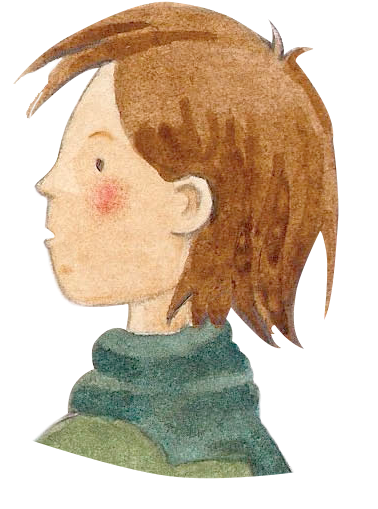 أحسب المسألة باستخدام علامة الضرب.
['ahsab almuhimat biastikhdam almas'alat aldarba.]
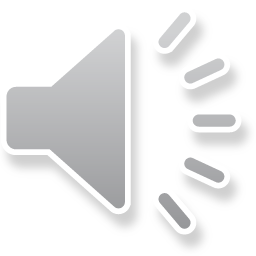